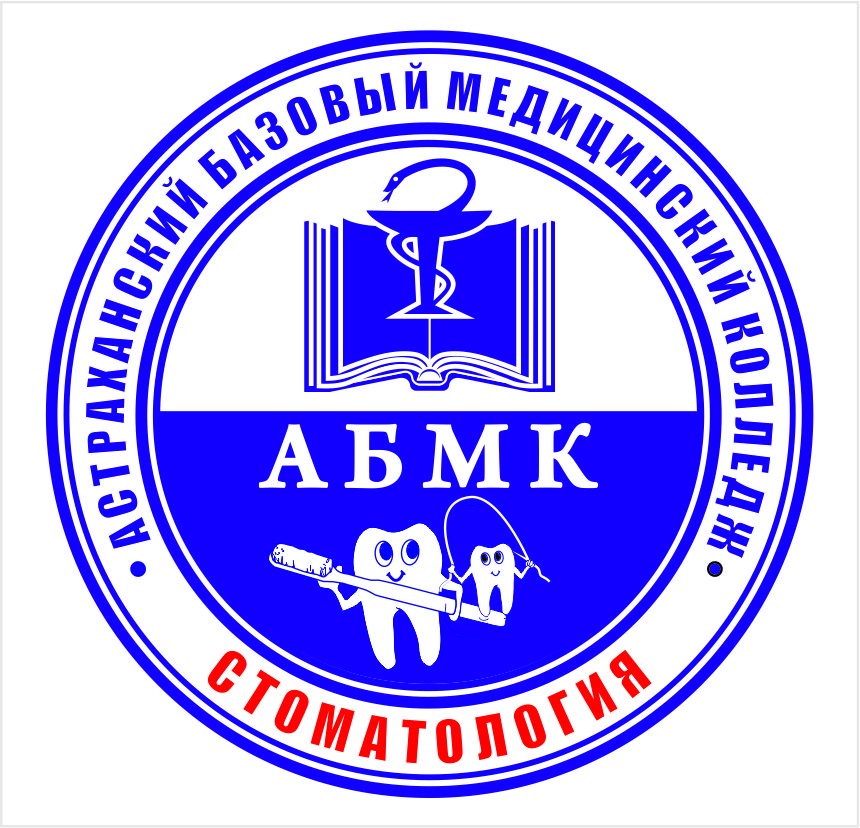 Отделение
 «Стоматология         
      профилактическая»
Квалификация- 31.02.06 
Гигиенист стоматологический

Набор ведется  с 1 сентября 2009г.
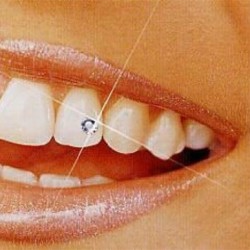 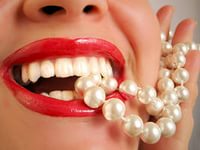 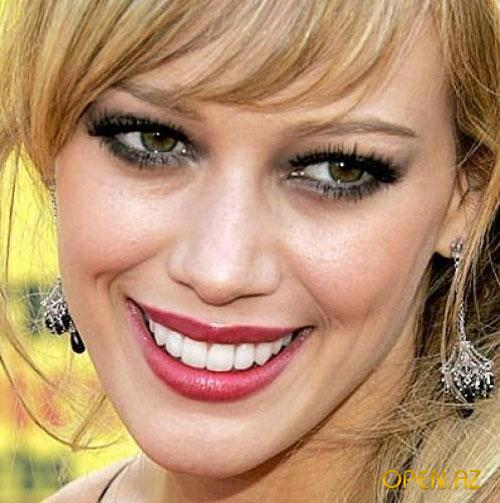 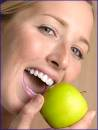 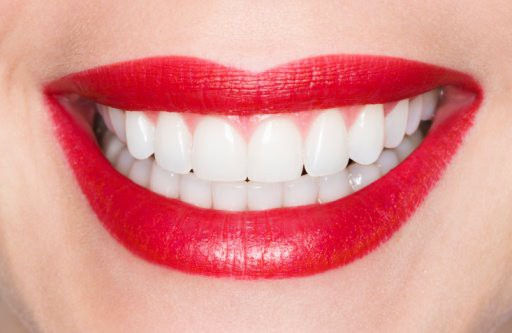 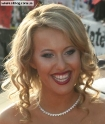 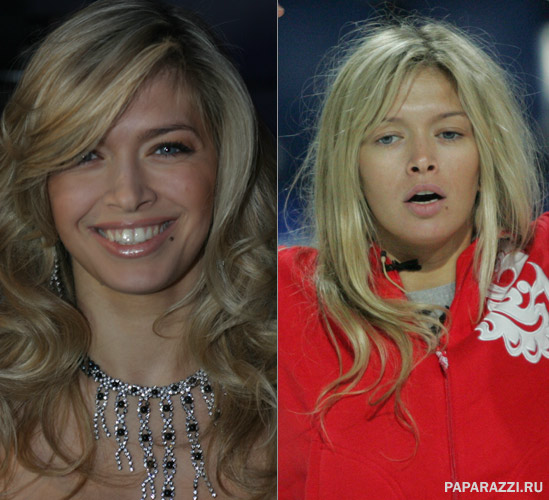 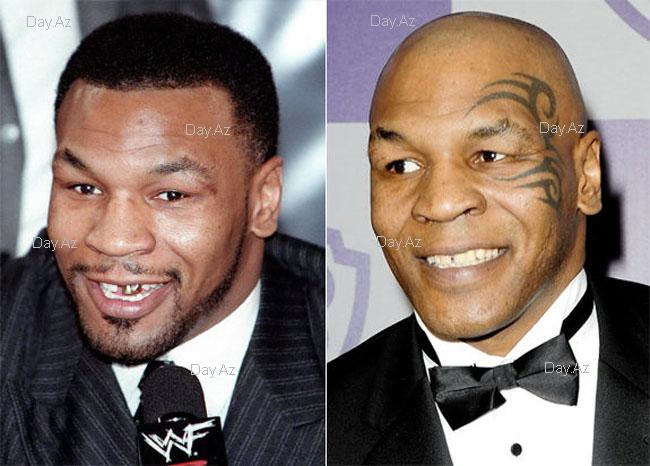 ГОЛИВУДСКИЕ УЛЫБКИ
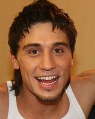 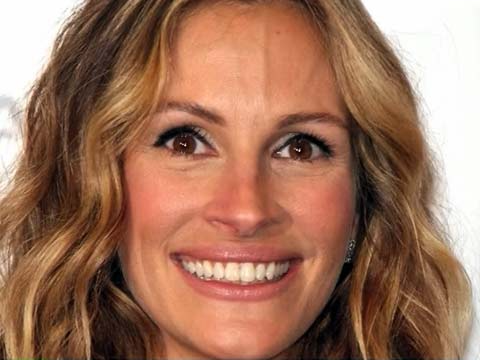 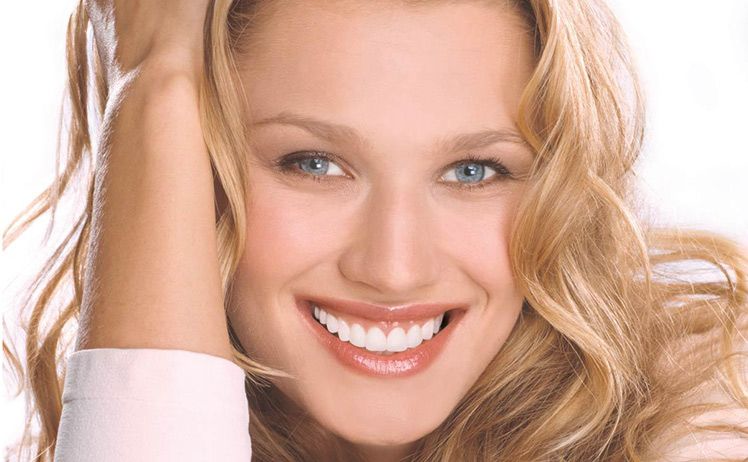 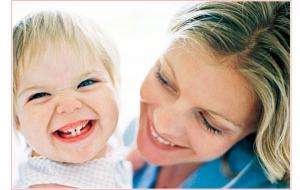 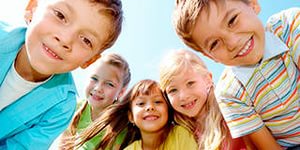 Основные виды деятельности выпускника:
Лечебно- профилактическая:
 диагностика стоматологических заболеваний;
 инструментальное обследование зубов, тканей пародонта, обследование мягких и твердых тканей челюстно- лицевой области, определение интенсивности воспаления тканей пародонта и оценка гигиенического состояния полости рта;
 своевременное и качественное ведение медицинской документации;
 проведение лечебно- профилактических мероприятий;
 осуществление индивидуальной и профессиональной гигиены полости рта;
 оказание доврачебной помощи при неотложных состояниях;
обеспечение инфекционной безопасности пациентов и медперсонала, выполнение требований инфекционного контроля в стоматологическом отделении;
 регулярное повышение квалификации.
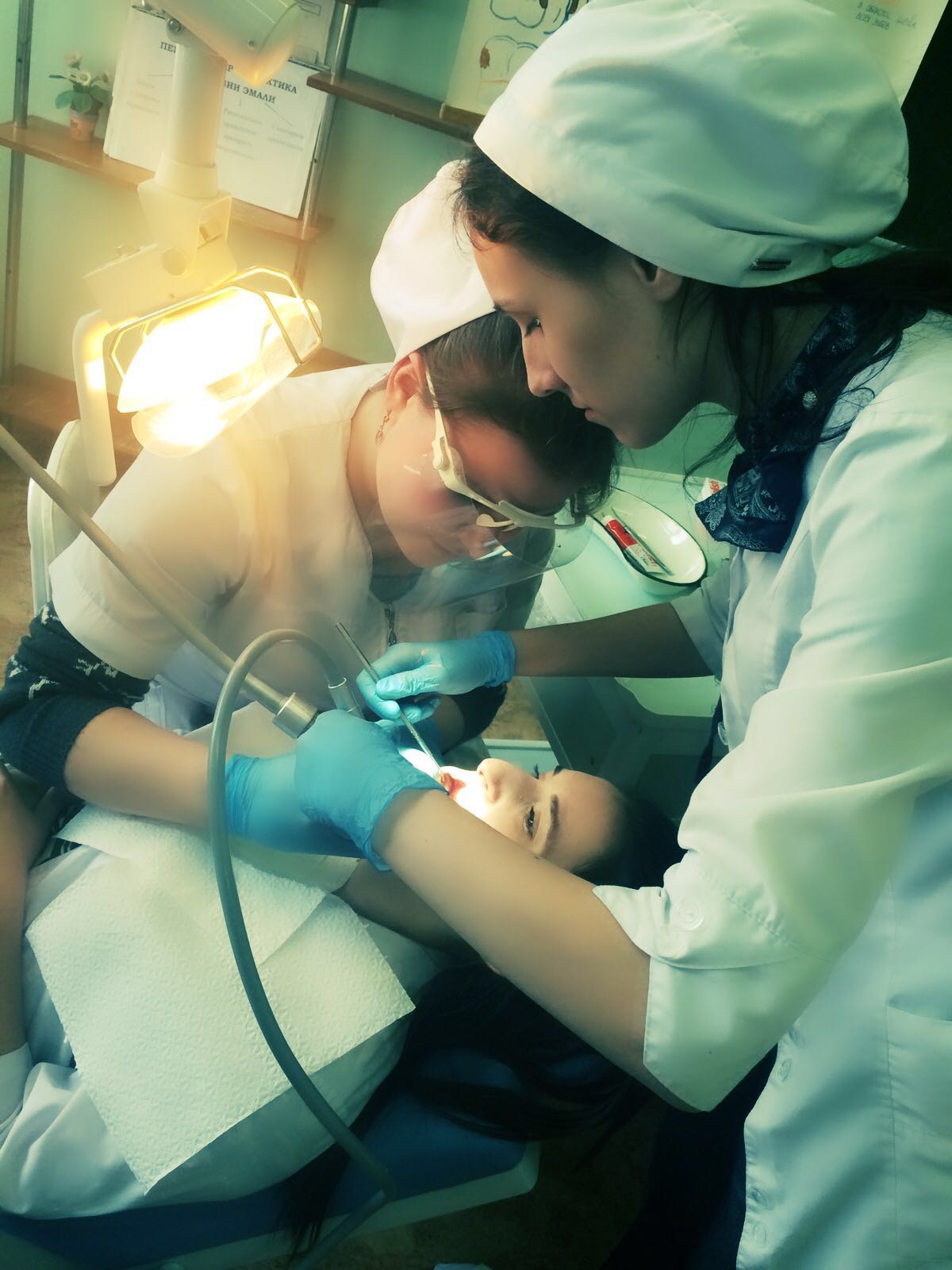 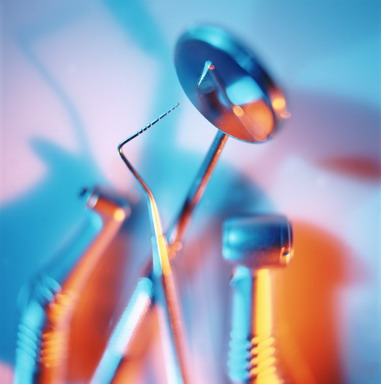 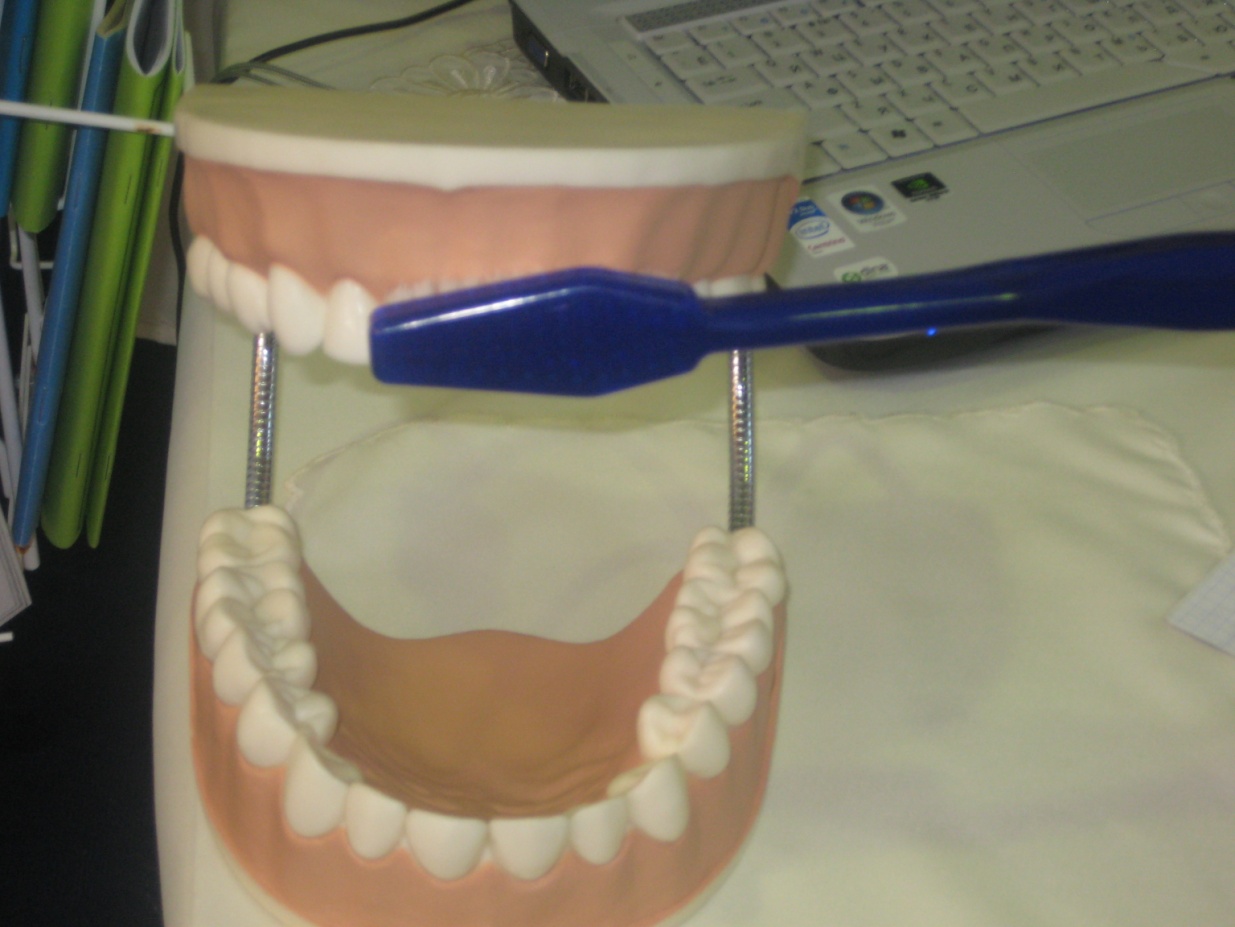 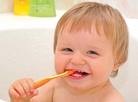 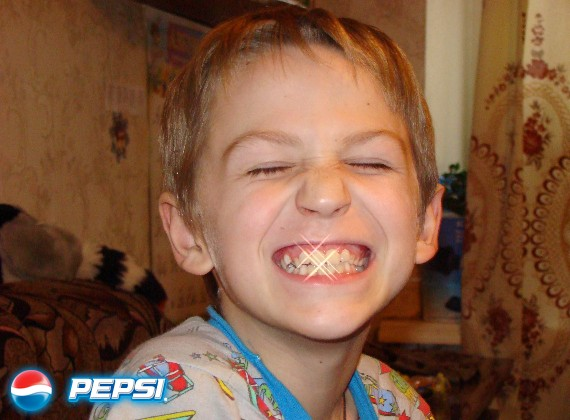 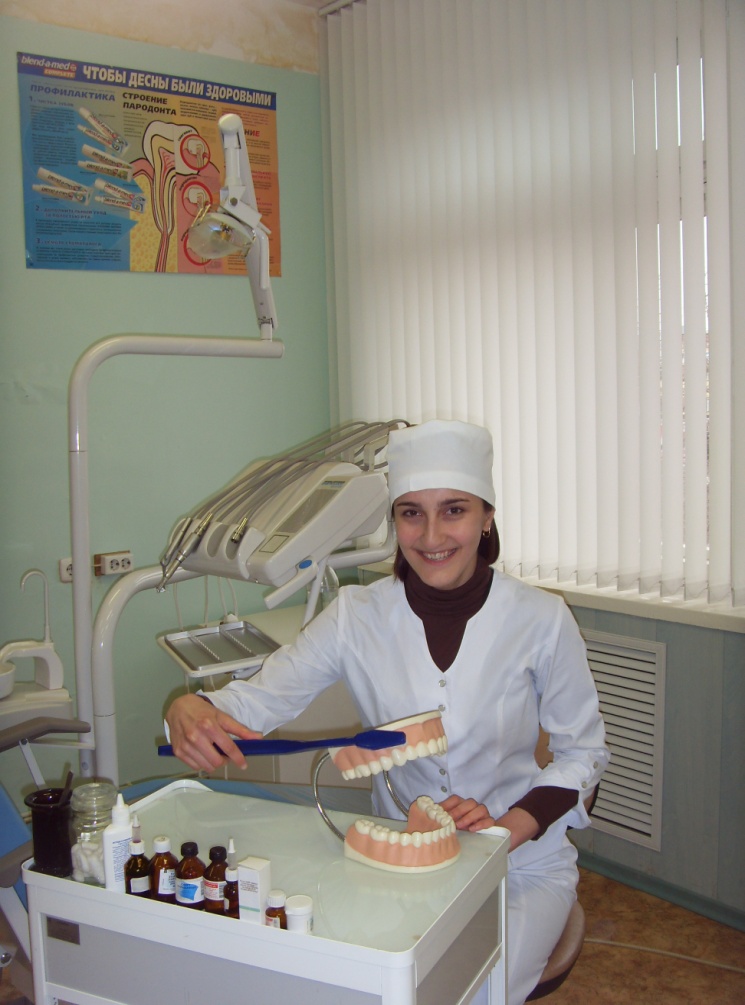 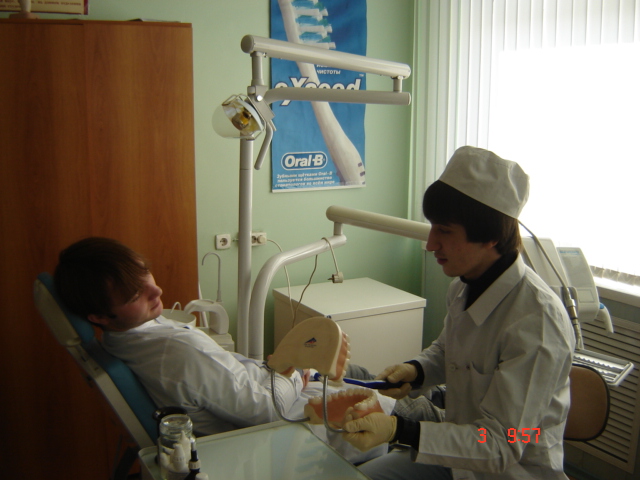 Обучение индивидуальной гигиене полости рта.
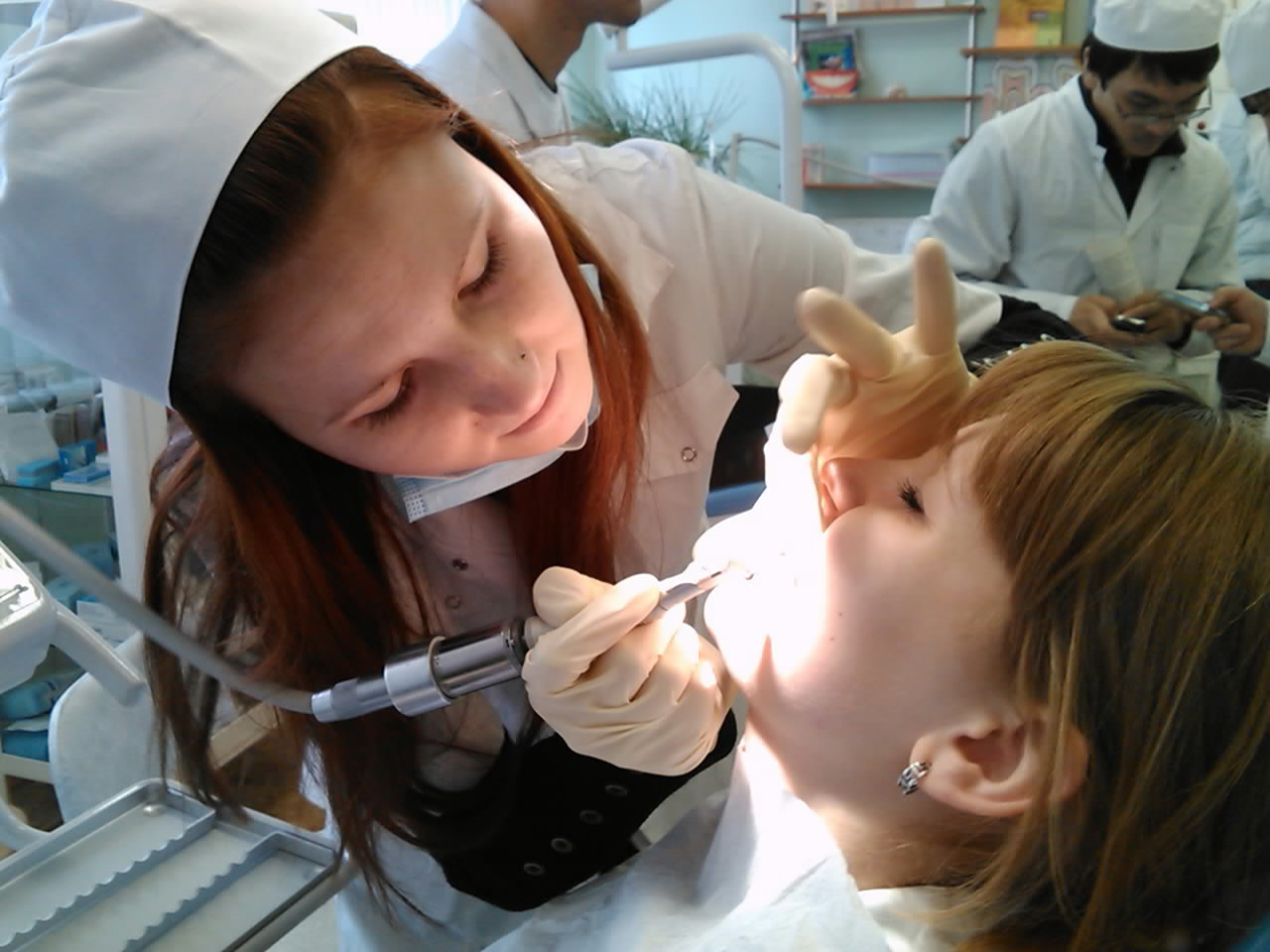 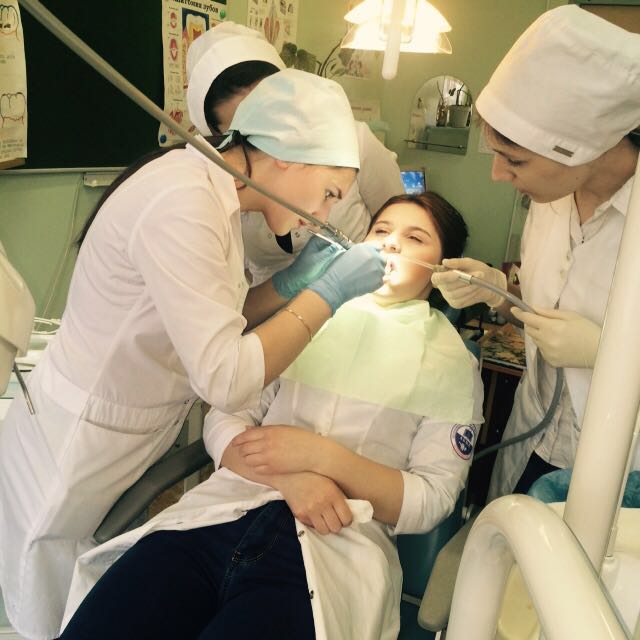 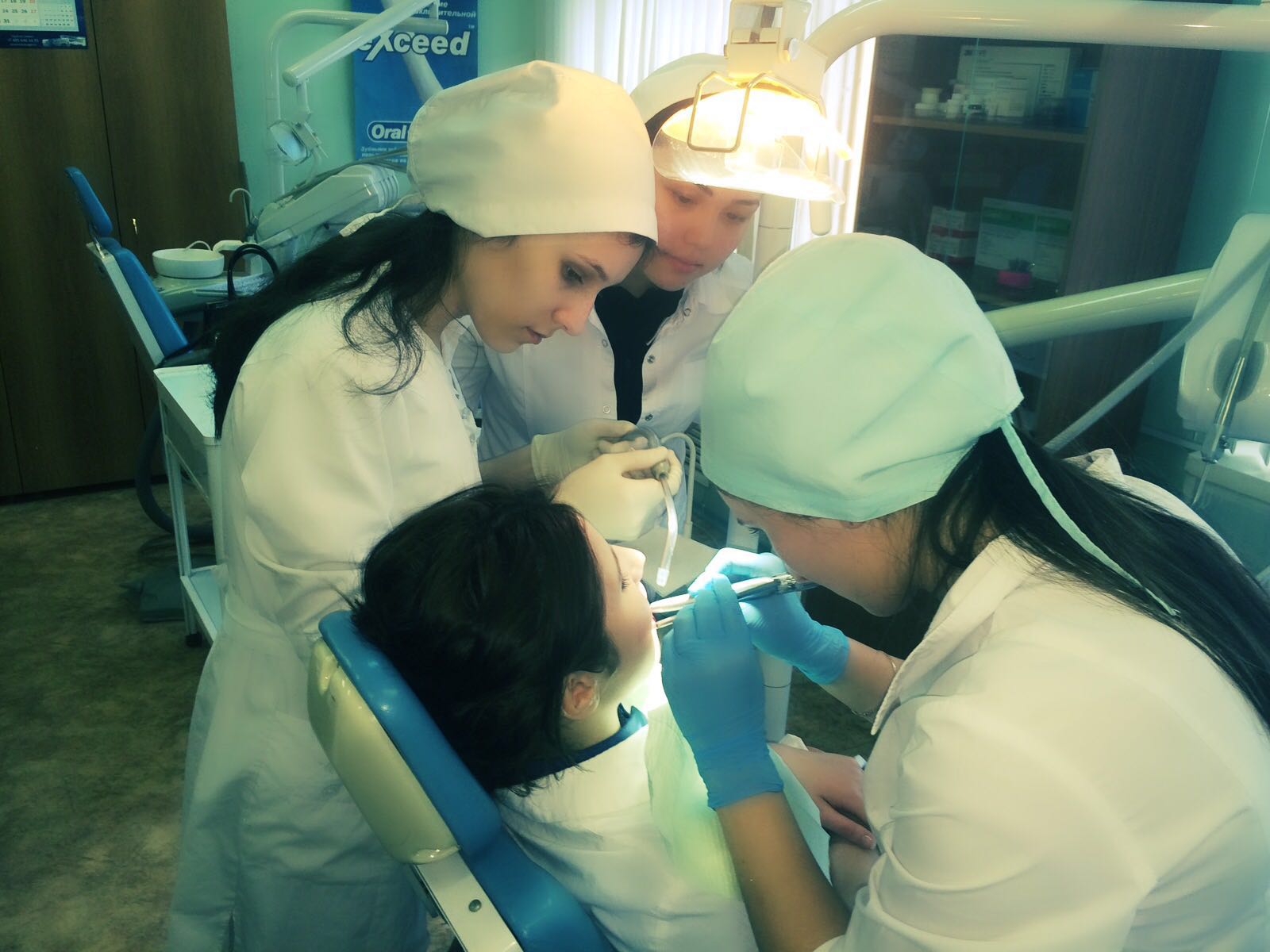 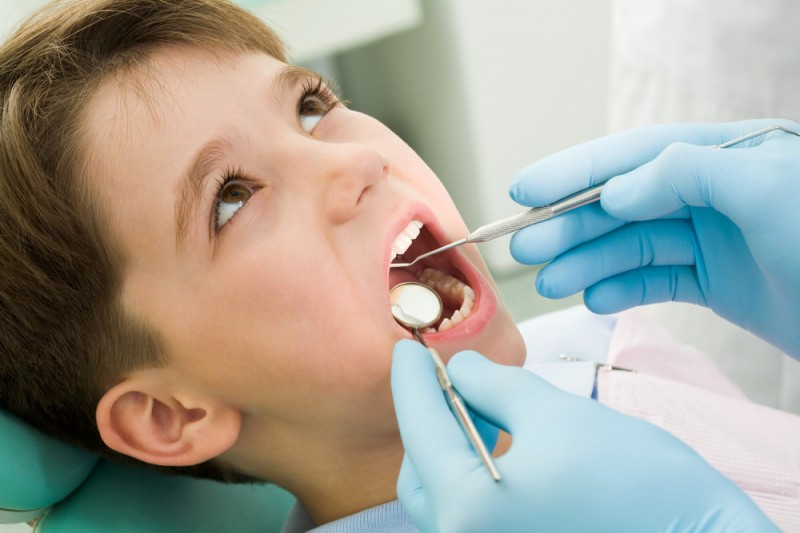 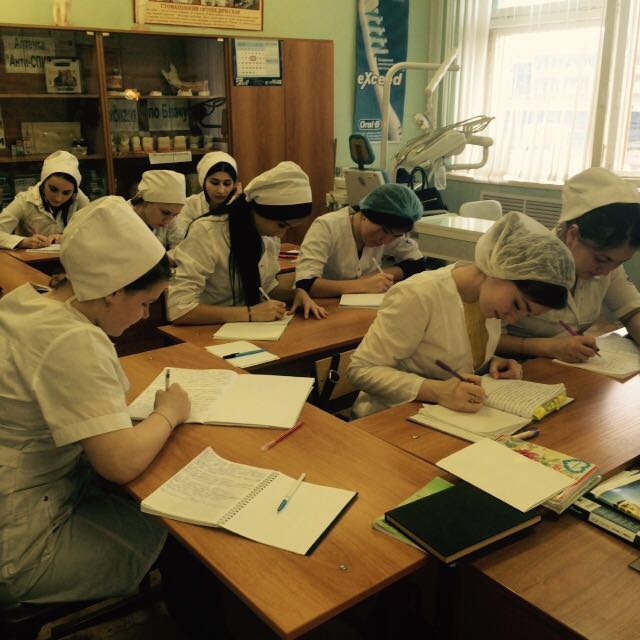 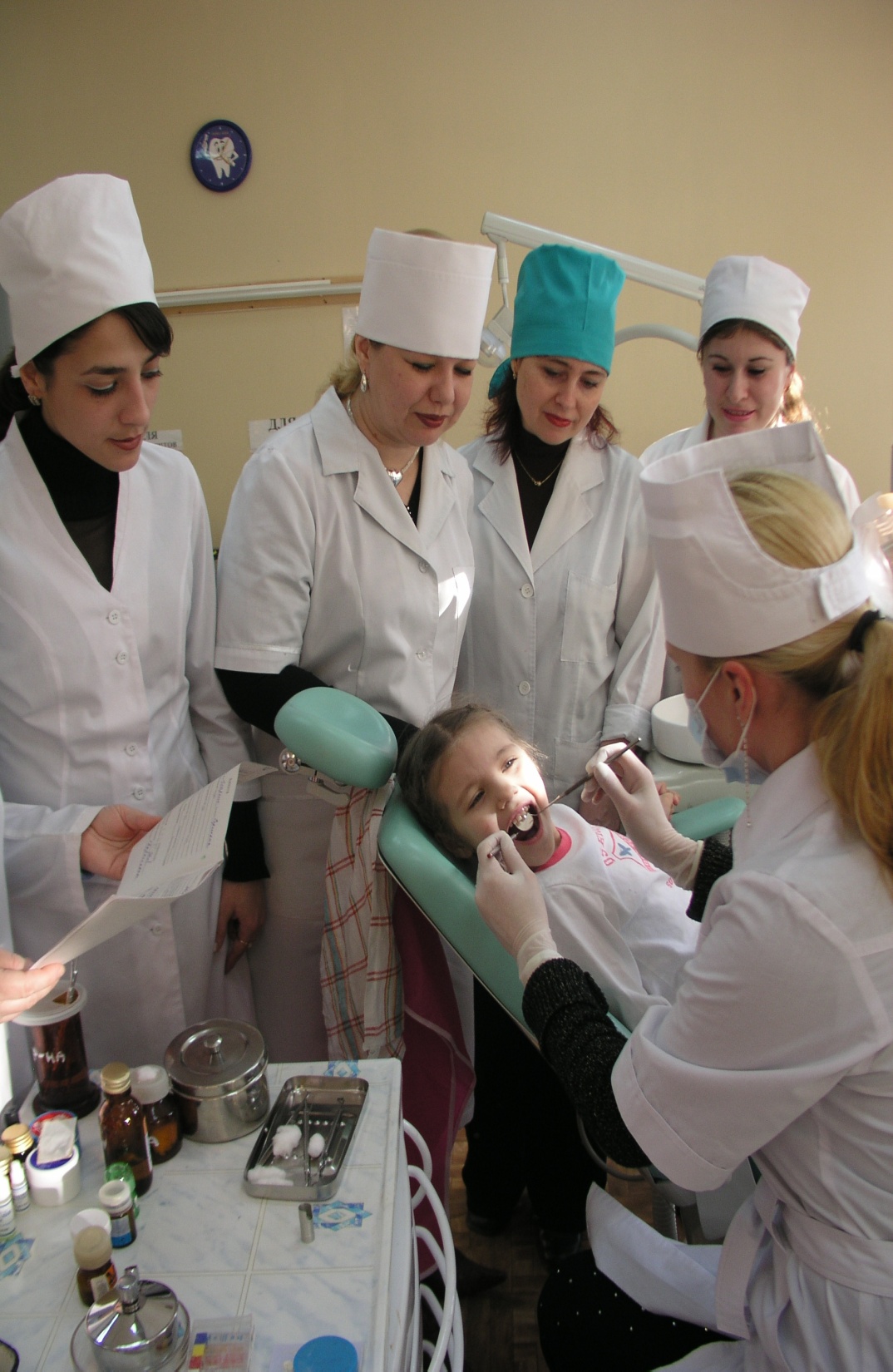 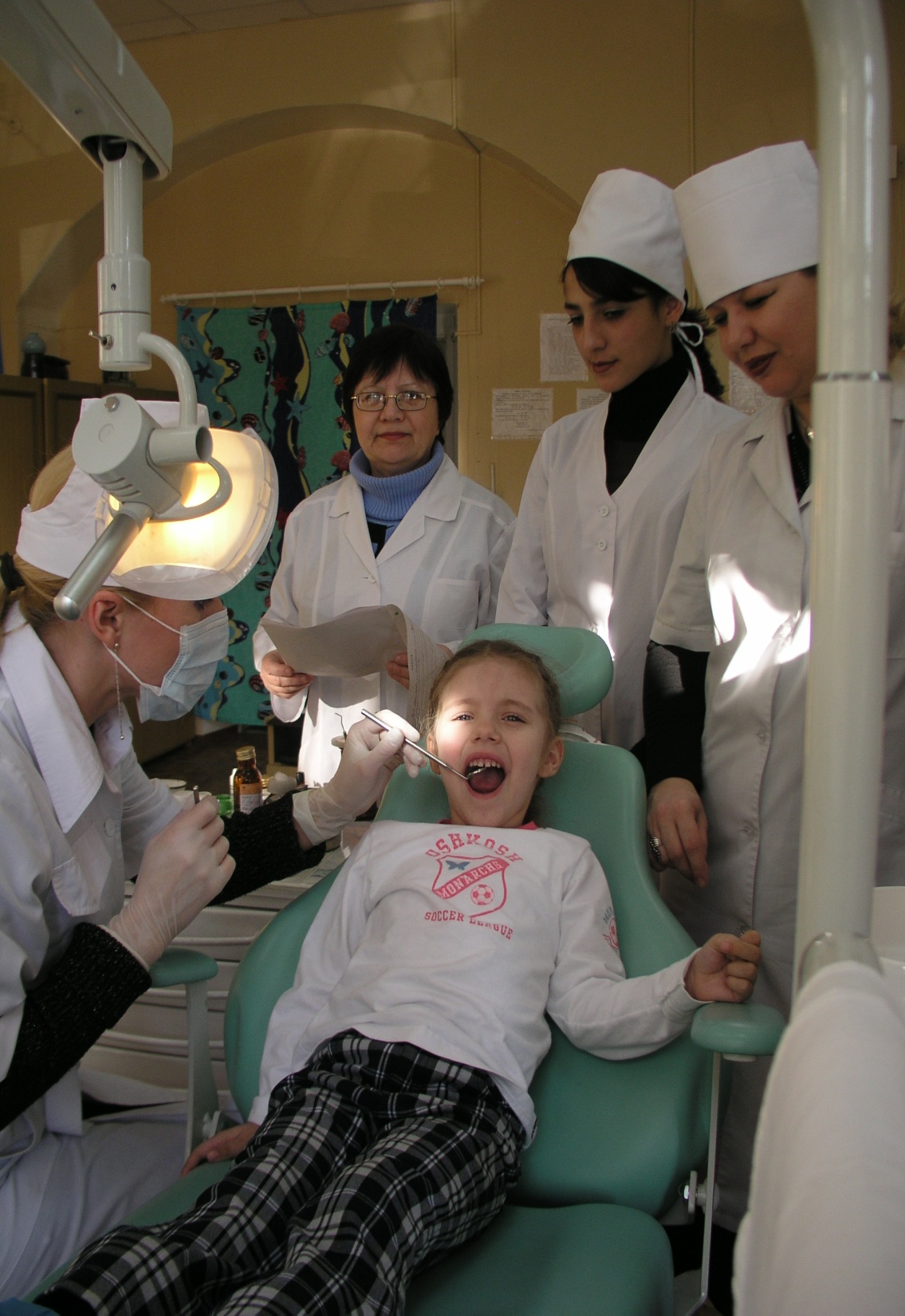 НА БАЗЕ ДЕТСКОЙ СТОМАТОЛОГИЧЕСКОЙ ПОЛИКЛИНИКИ ПРОВОДИТСЯ ОБУЧЕНИЕ ДЕТЕЙ ПРАВИЛЬНОЙ ГИГИЕНЕ ПОЛОСТИ РТА.
Наши студенты проводят в ДУ «Ёлочка» «Урок здоровья»
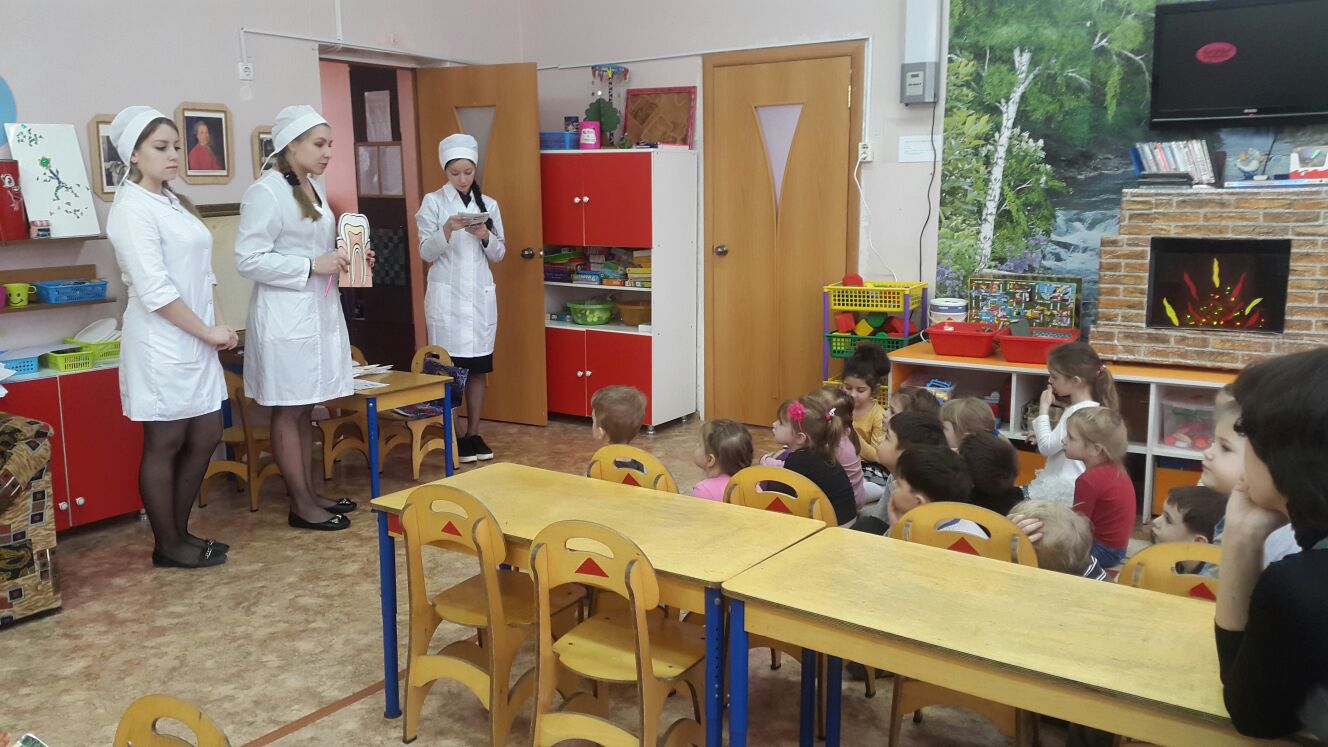 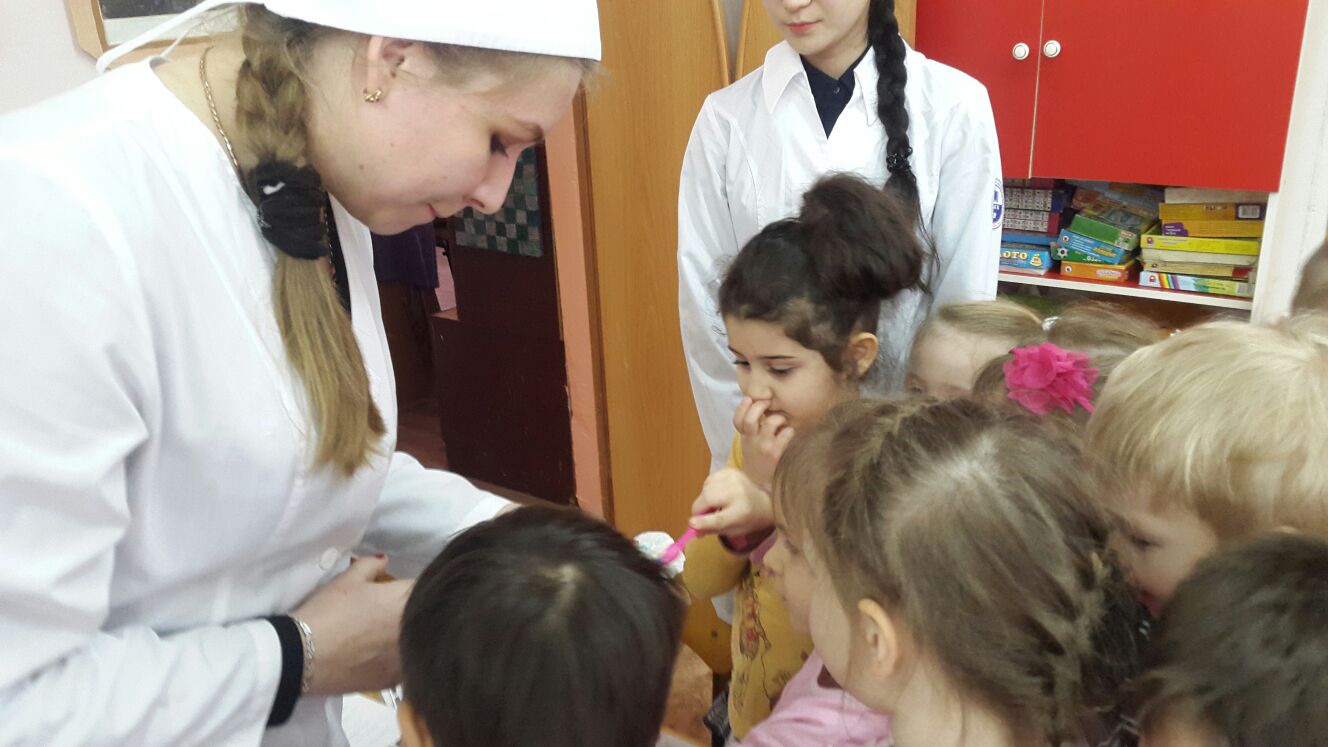 Санитарно- профилактическая:- обучение пациентов индивидуальной гигиене полости рта;- проведение санитарно- просветительной работы, направленной на гигиеническое воспитание населения, пропаганду здорового образа жизни, профилактику стоматологических заболеваний.
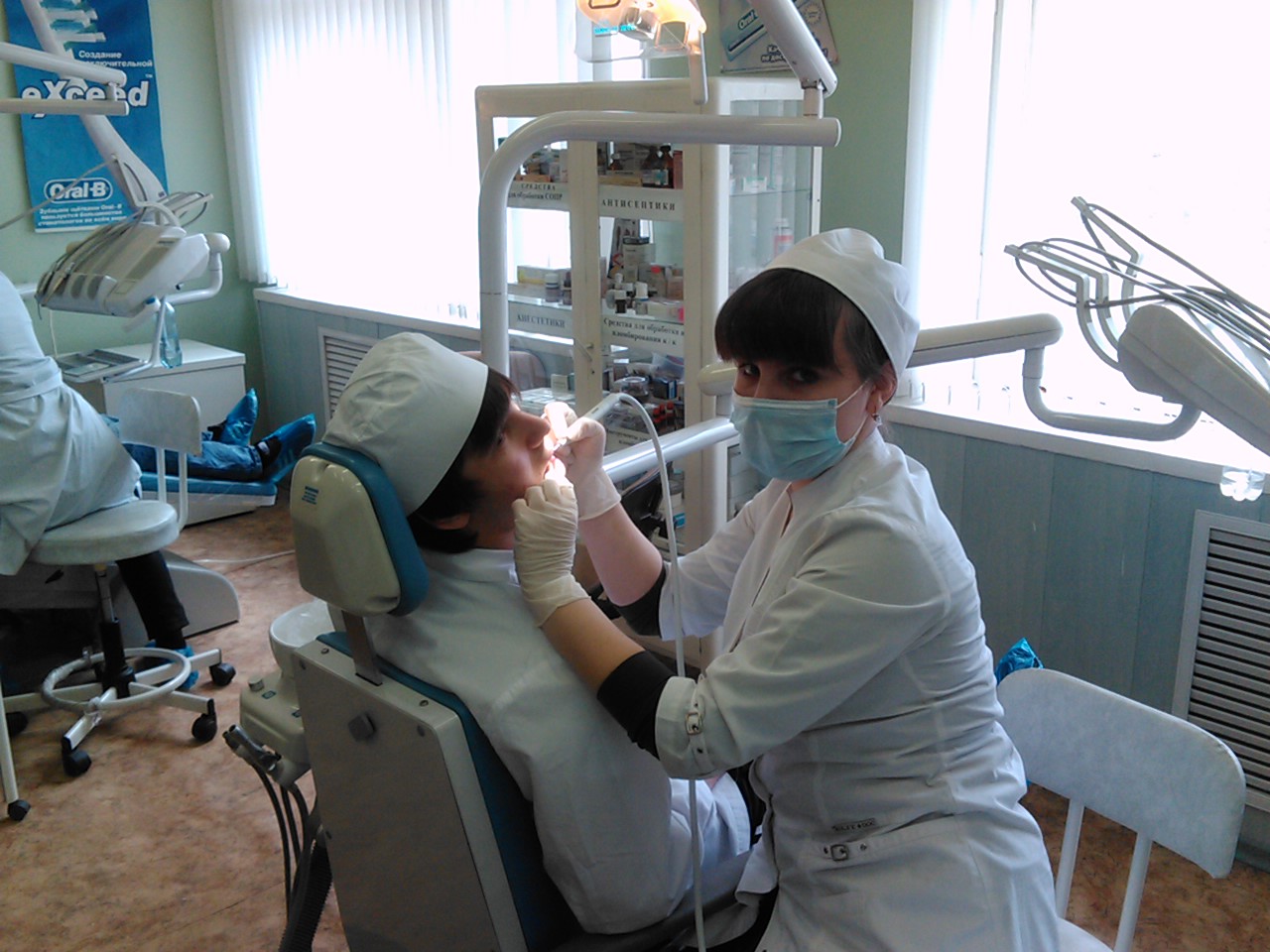 Практическое занятие по профессиональному модулю: «Профилактика стоматологических заболеваний»
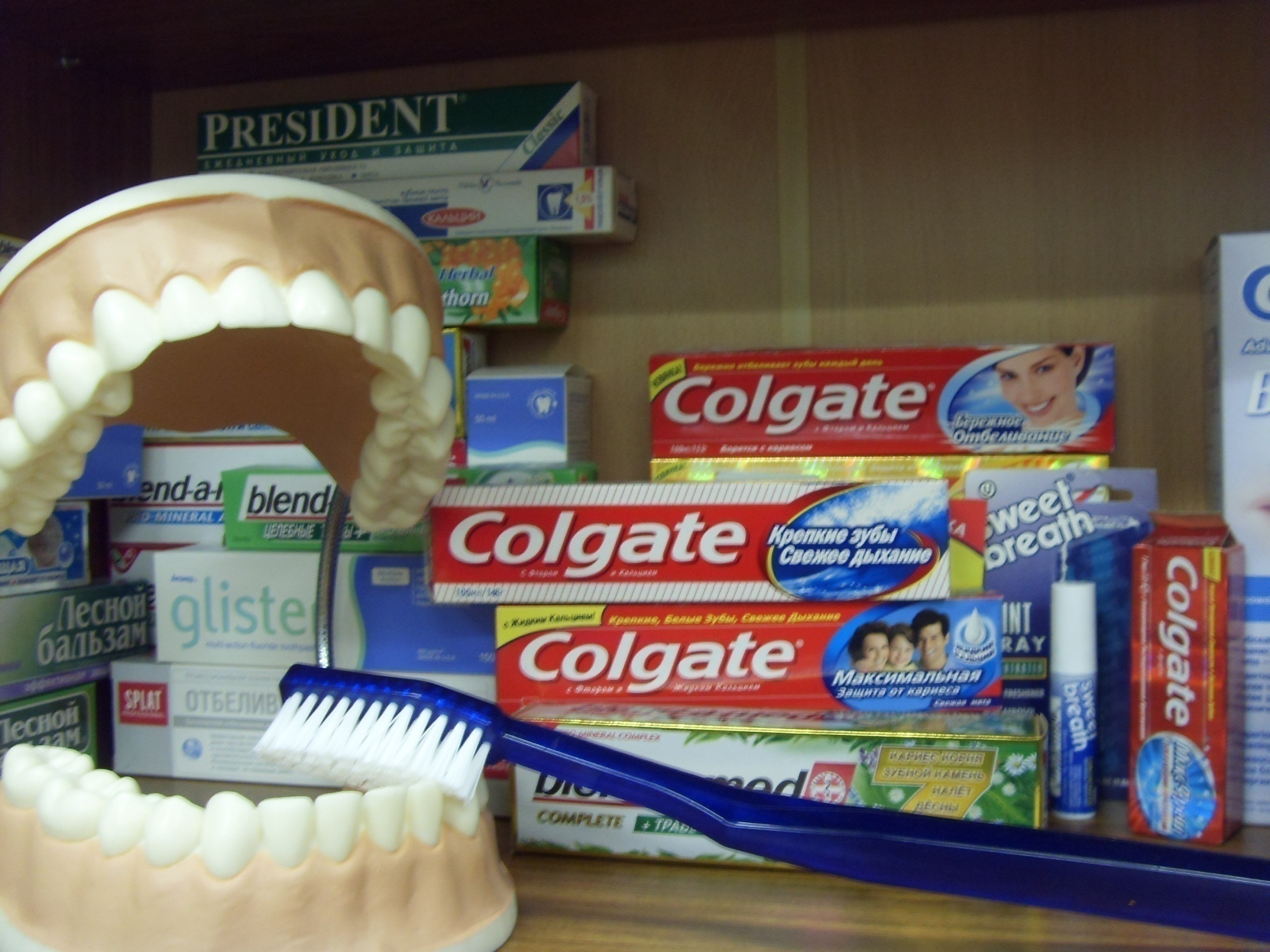 СПАСИБО ЗА ВНИМАНИЕ !